Neapolitan Fantastic BeastsBiodiversity in Campania region
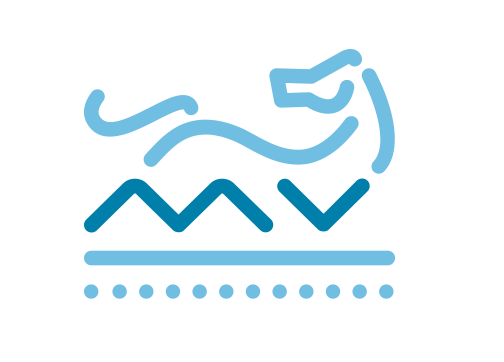 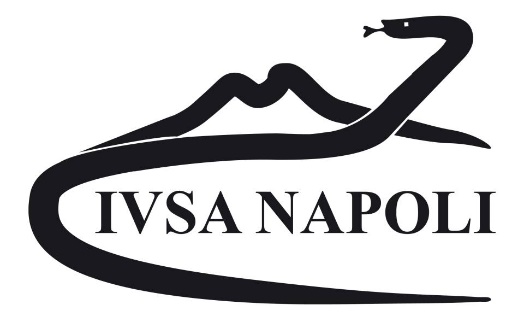 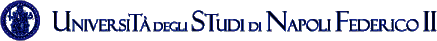 When?
18-25 May 2017
Activities
18 May
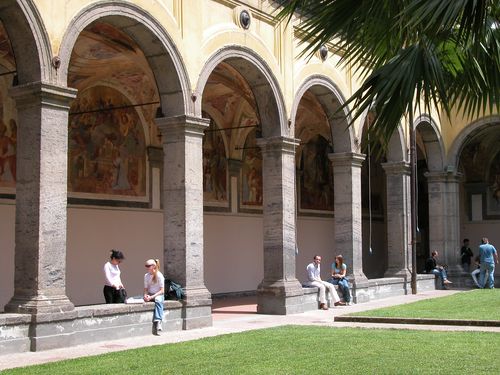 Arrival and Welcome Party in the Department of Veterinary Medicine and Animal Production of University of Naples Federico II.
19 May
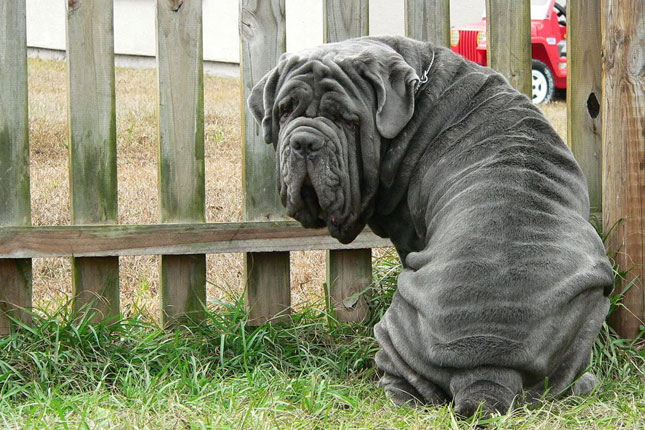 SMALL ANIMAL PRACTICE

Neapolitan Mastiff , history and clinical problems. 
Prof. Leonardo Meomartino, Radiology unit,and Prof. Gerardo Fatone, Surgery unit.
20 May
Discovering Pompei .
21 May
Discovering Naples
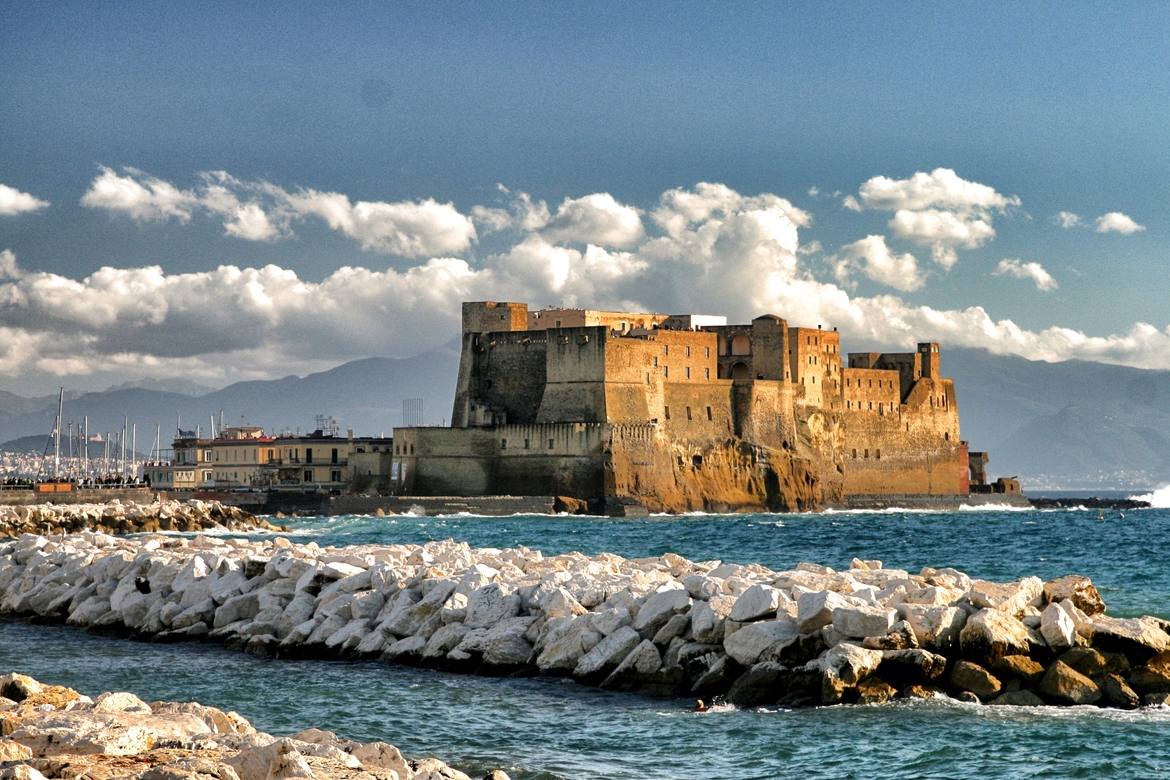 22 May
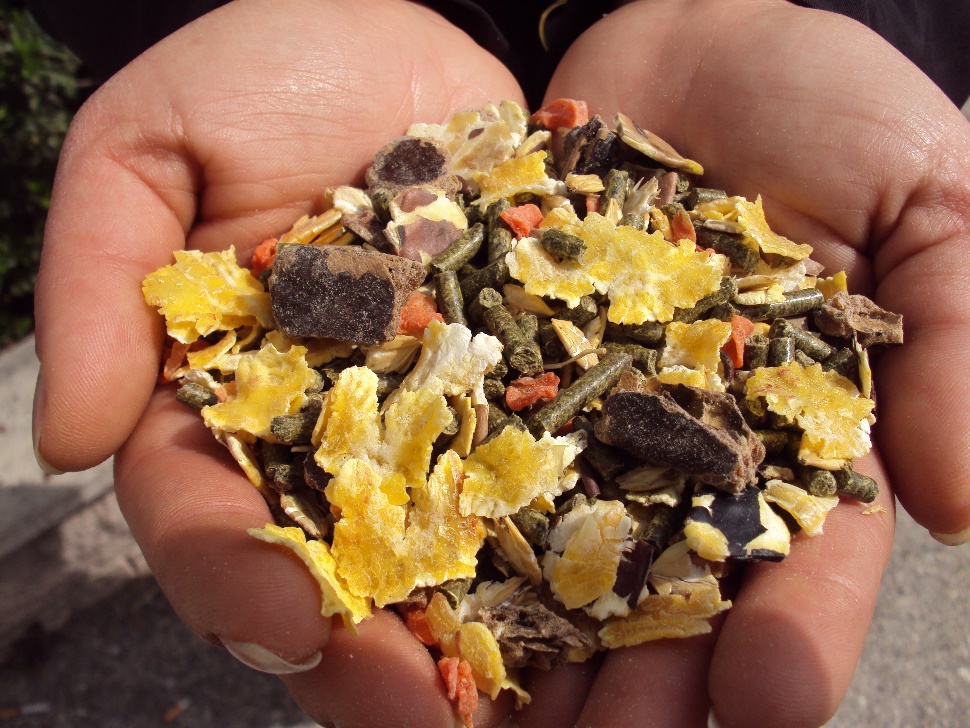 Visiting Liverini Animal Feed Company.
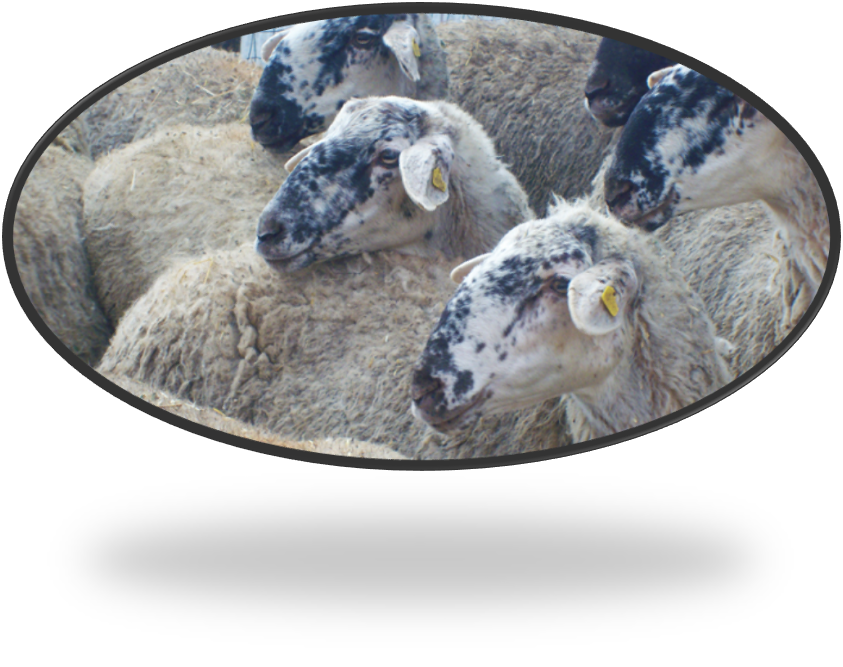 Avellino, 
Bagnolese Sheep farm.
23 May
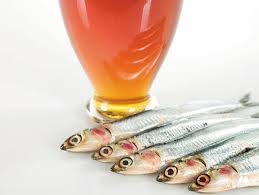 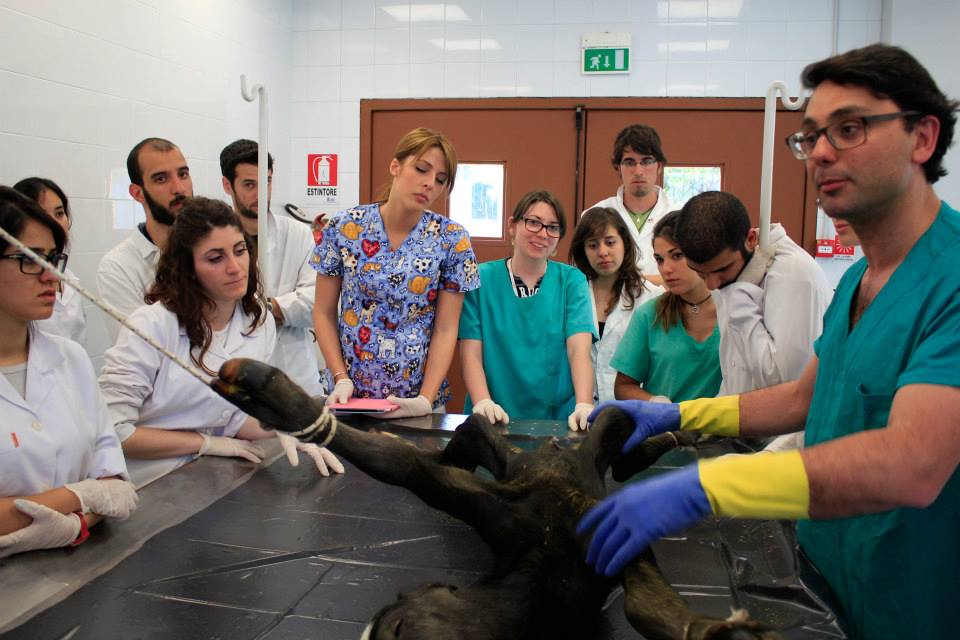 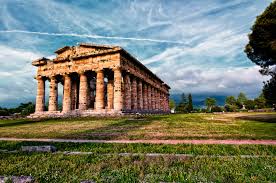 Capezzano, Anchovy Colatura in a farm.
Necropsy and Parasithologic workshop at CREMOPAR , Salerno.
Sightseeing Paestum.
24 May
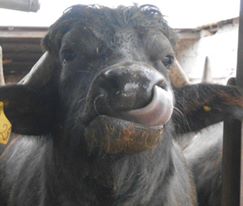 Caserta,  Mediterranean Buffalos’farm.
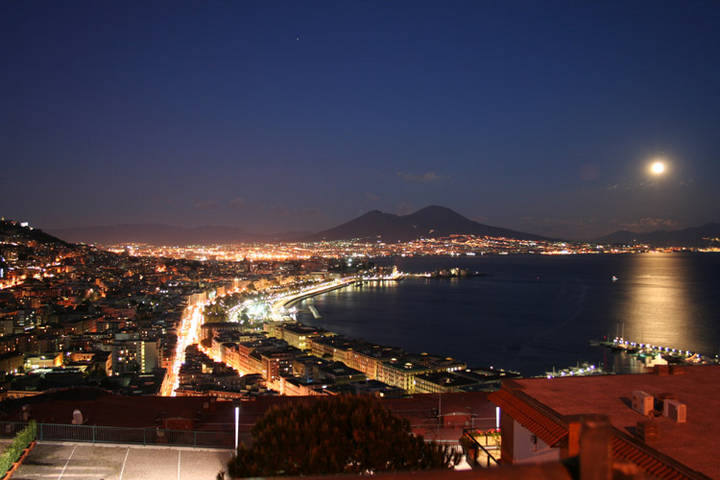 Farewell party.
Sightseeing in Naples during free time and taste its products!
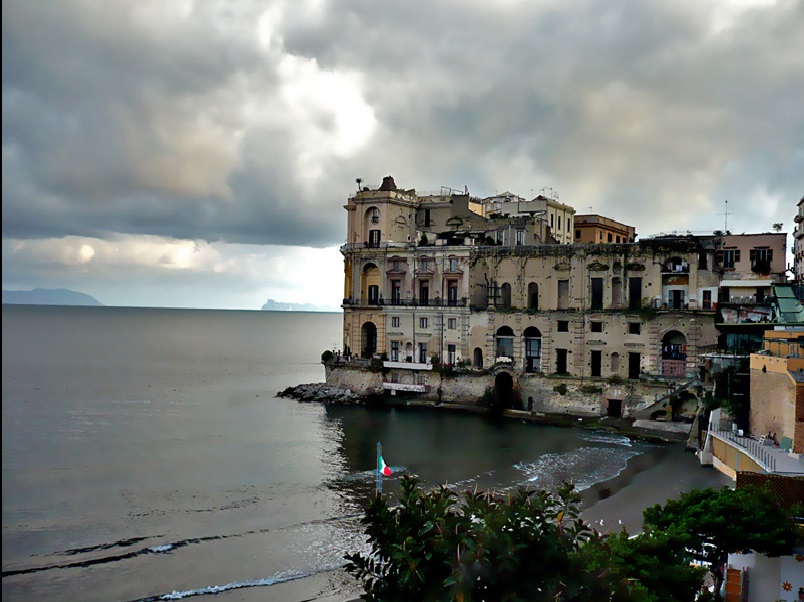 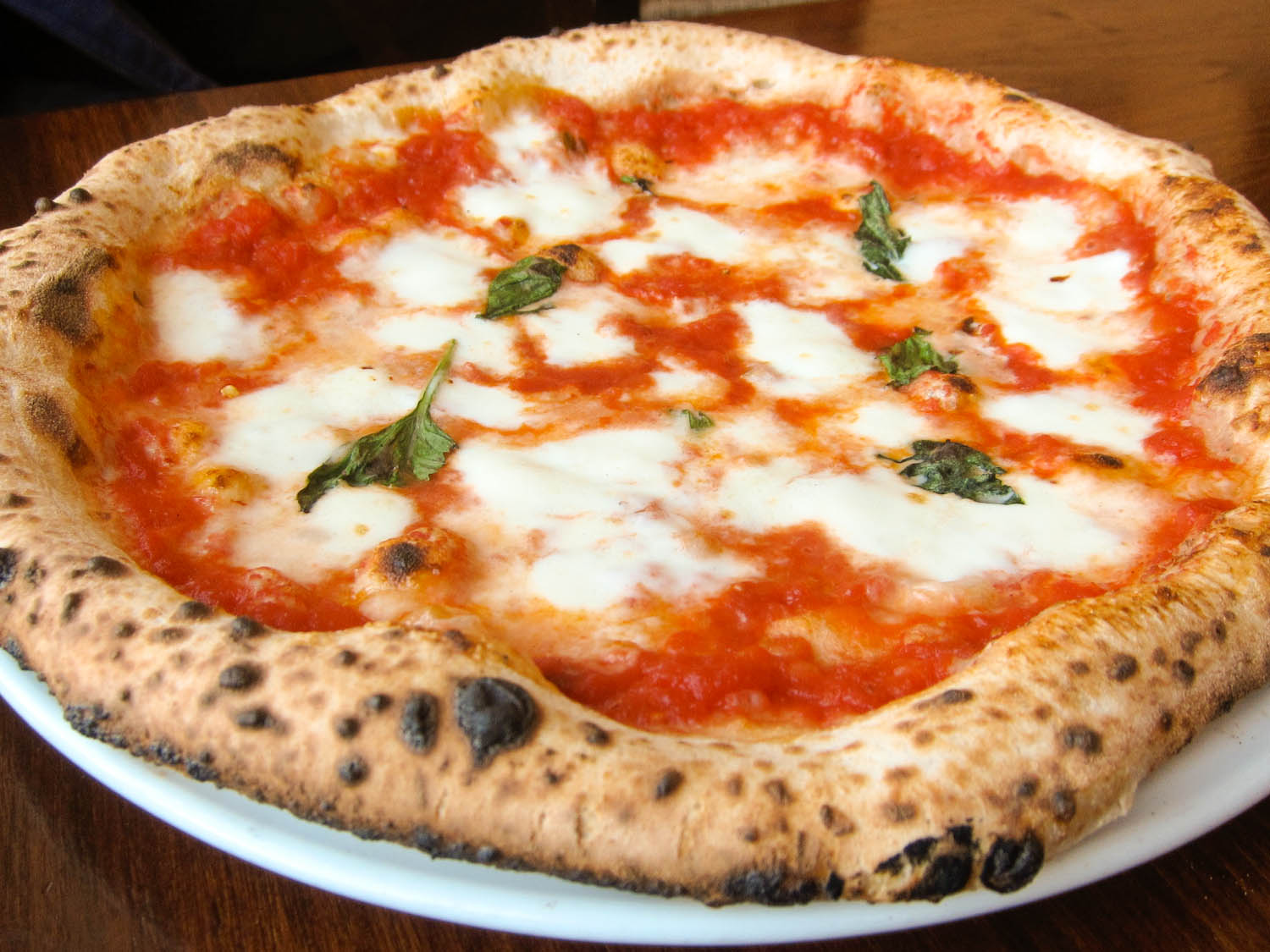 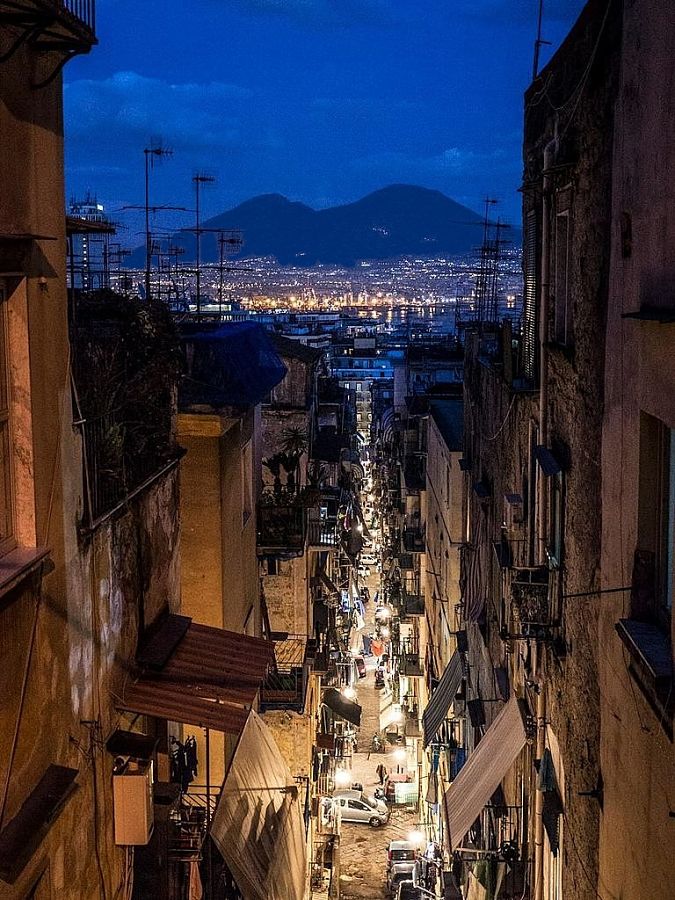 Additional information
Fee: 250 € (meals,accomodation,
transport,places of interest).

20 places available.
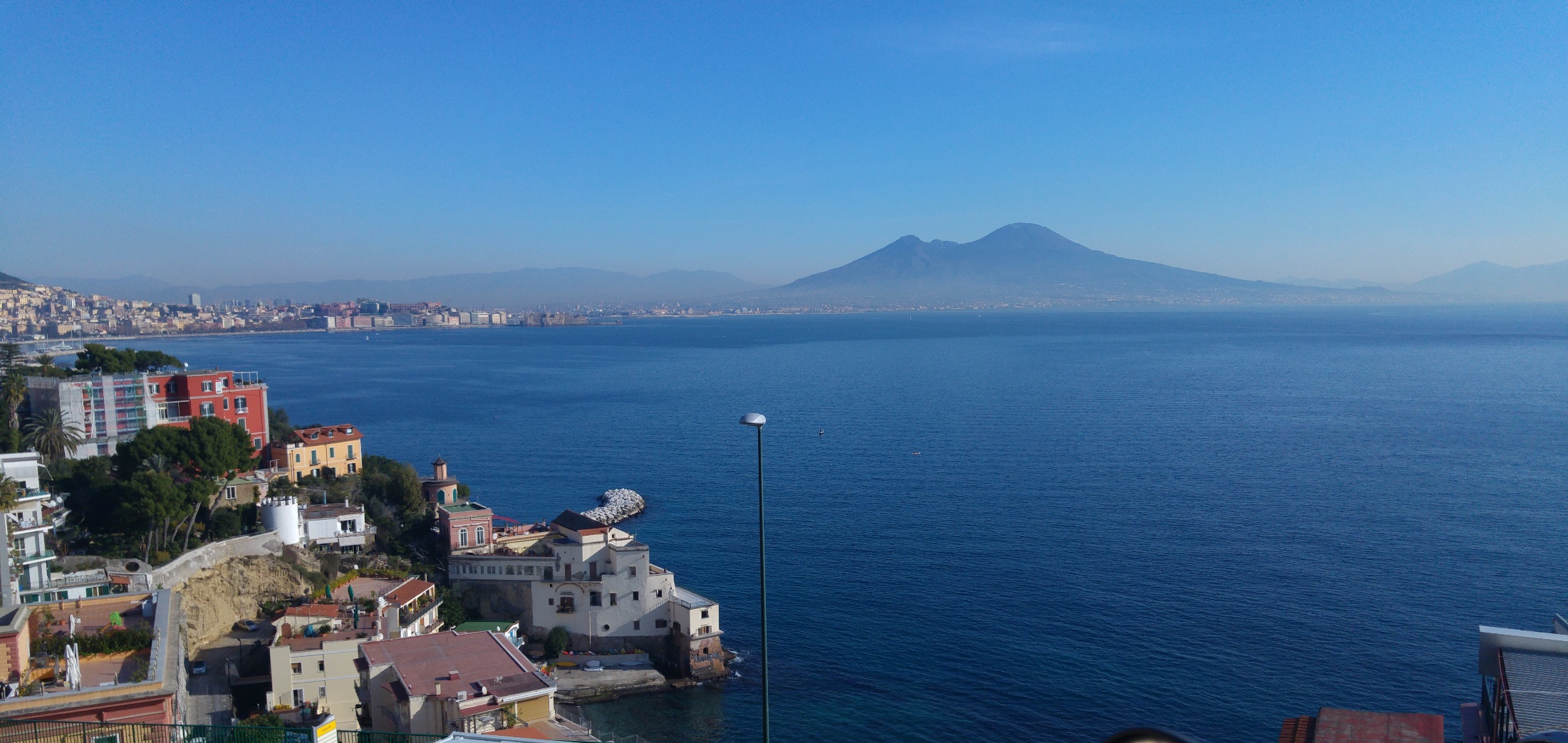 “The Italian proverb says “See Naples and die” but I say, see Naples and live; for there seems a great deal worth living for.” Arthur John Strutt